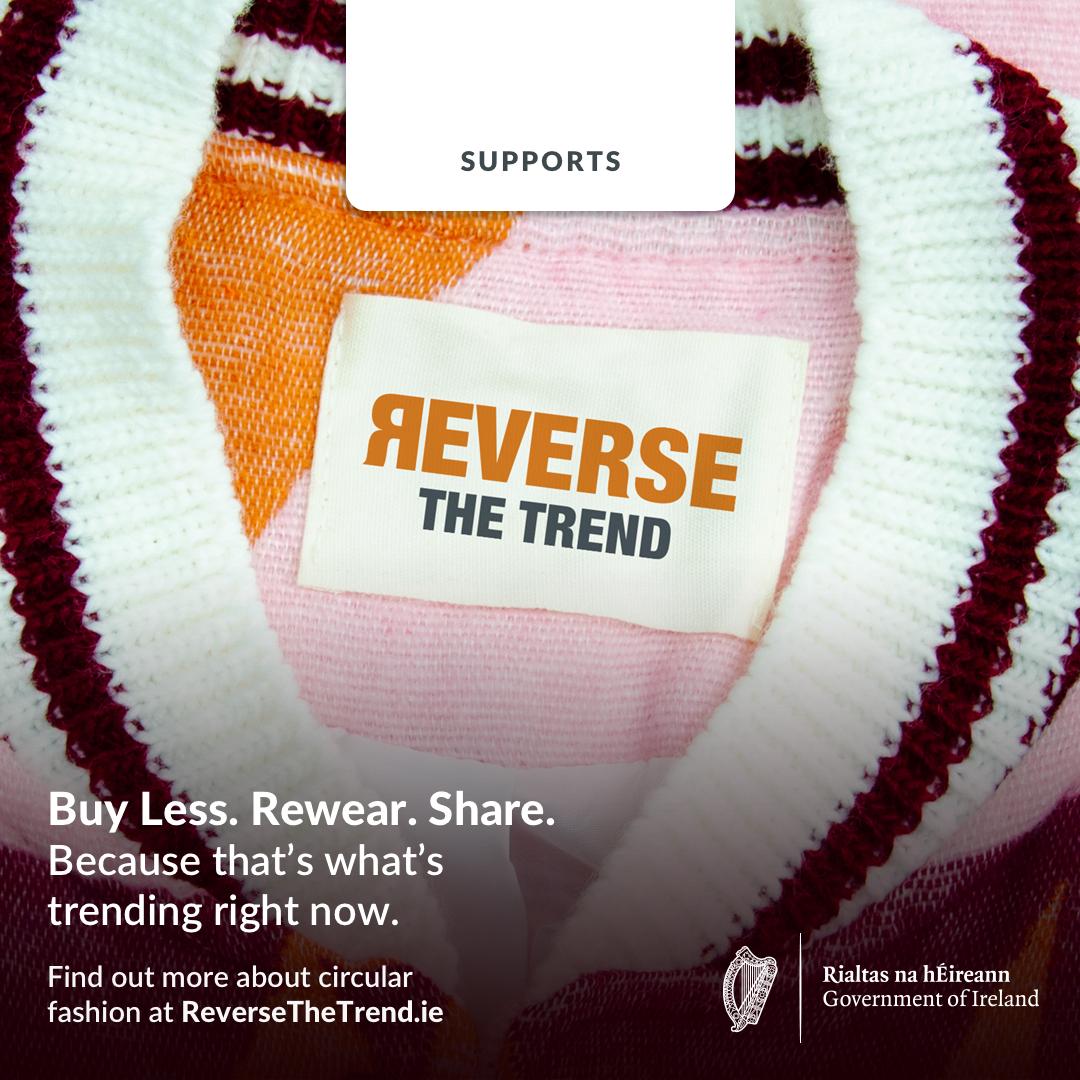 Add logo here and delete this text box
[Speaker Notes: Buy Less. Rewear. Share. Because that’s what’s trending right now.]